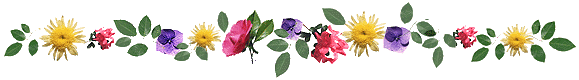 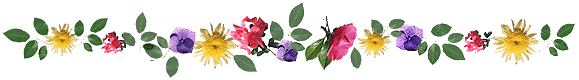 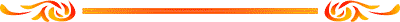 BÀI GIẢNG ĐIỆN TỬ
TOÁN  5
ÔN TẬP VỀ ĐO ĐỘ DÀI VÀ ĐO KHỐI LƯỢNG (t)
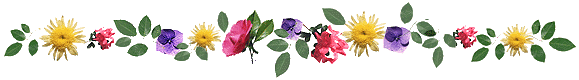 1
1000
1
1
1
1000
1000
10
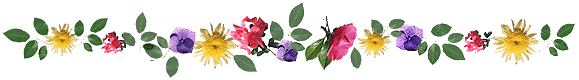 KIỂM TRA BÀI CŨ
Viết (theo mẫu) :
0,1
1m =  . . . . dam  =. . . . dam 

 1m = . . . . .  km  =. . . . . .km

1g  = . . . . .   kg   = . . . . .  kg 

1kg =. . . . .  tấn   =. . . . .  tấn
0,001
0,001
0,001
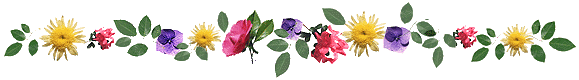 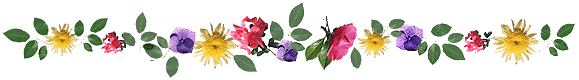 ÔN TẬP VỀ ĐO ĐỘ DÀI VÀ ĐO KHỐI LƯỢNG (tiếp theo)
1.Viết các số đo sau dưới dạng số thập phân:

a) Có đơn vị đo là ki-lô-mét:
     4km 382 m = 
     2km   79 m =
             700m  =

b) Có đơn vị đo là mét:
     7m  4 dm    =
     5m   9 cm   =
     5m 75 mm  =
4,382 km
2,079 km
0,7 km
7,4 m
5,09 m
5,075 m
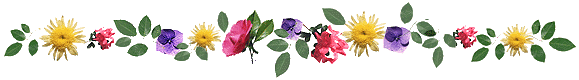 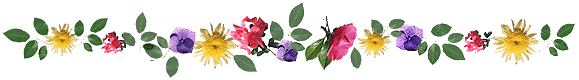 2.Viết các số đo sau dưới dạng số thập phân:
     
a) Có đơn vị đo là ki-lô-gam:
             2kg 350g = 
             1kg   65g =
    
      b) Có đơn vị đo là tấn:
             8 tấn 760kg =
             2 tấn   77kg =
2,35 kg
1,065 kg
8,76 tấn
2,077 tấn
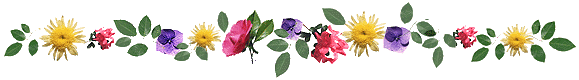 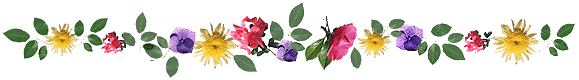 3.Viết số thích hợp vào chỗ chấm :
         
	   a) 0,5m        = . . .  cm
          b) 0,075km  = . . . . m
          c) 0,064kg   = . . . . g      
          d) 0,08 tấn   = . . . . kg
50
75 
64
80
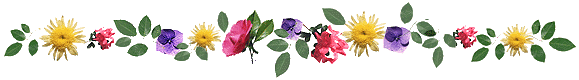 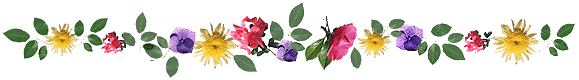 4.Viết số thích hợp vào chỗ chấm :
         
          a) 3576m   = . . . .   km
          b)    53cm  = . . . .   m
          c) 5360kg  = . . . .   tấn      
          d)    657g   = . . . .   kg
3,576
0,53
5,36
0,657